ОТЕЧЕСТВЕННАЯ ВОЙНА

 1812 ГОДА 

В ПОЛОТНАХ

 ХУДОЖНИКОВ
Часть 2
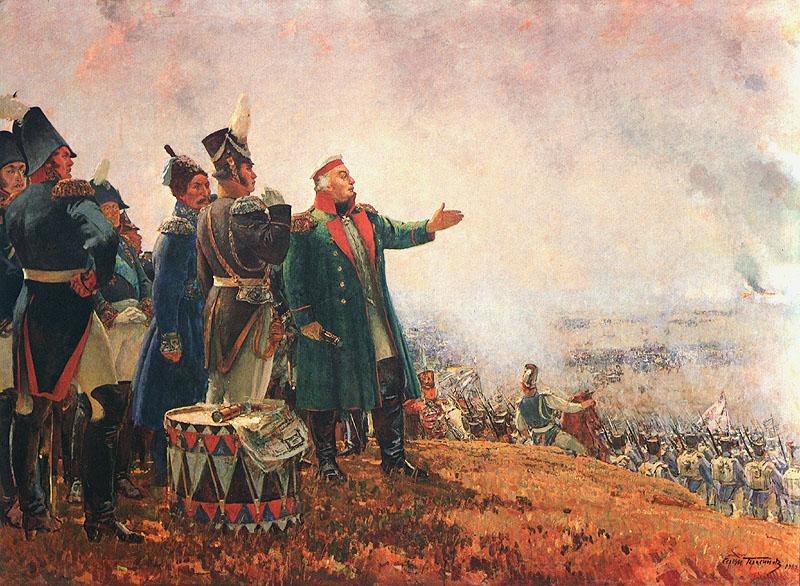 М. И. Кутузов на Бородинском поле.Художник С. Герасимов. 1952 г.
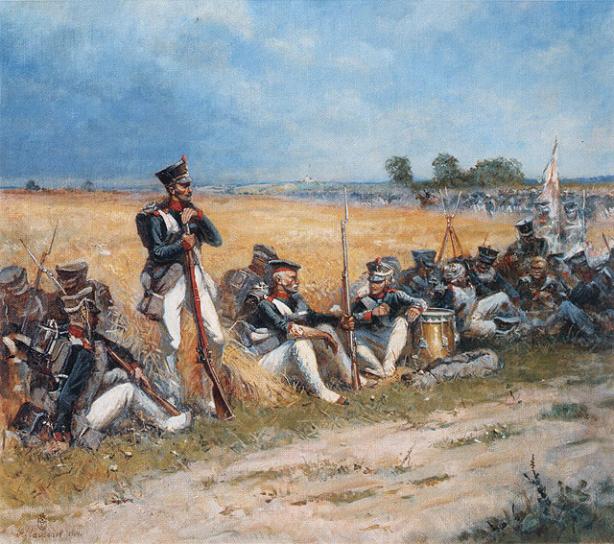 На поле Бородинском.Художник А.С. Чагадаев.1994 г.Холст, масло. 90x90.
Музей-заповедник «Бородинское поле».
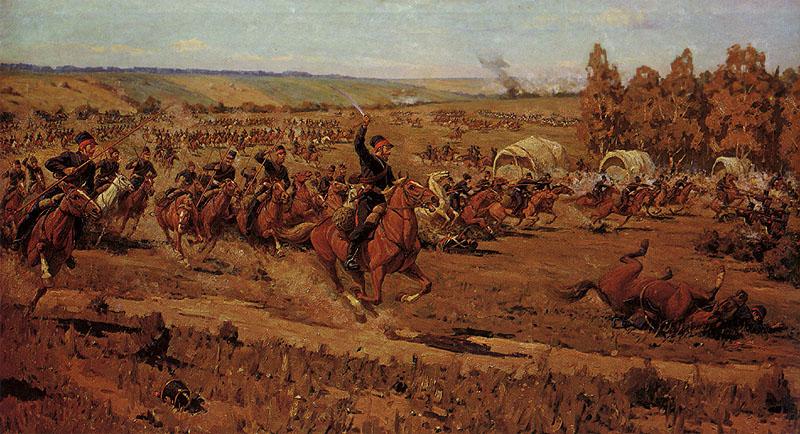 Рейд казаков Платова в тыл наполеоновской армии.Художник Зелихман. 1959 г.
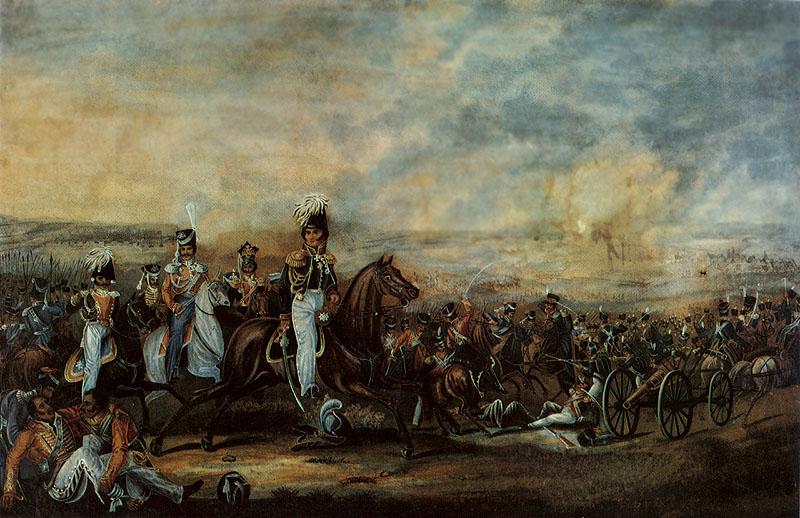 Кавалерийская атака генерала Ф. П. Уварова.Раскрашенная литография С. Васильева по оригиналу
 А. Дезарно. 1-я четверть XIX в.
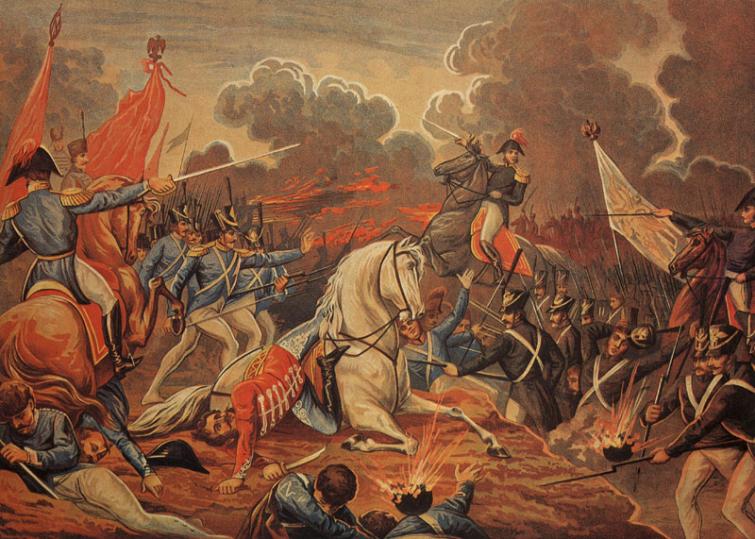 Эпизод Бородинского сражения(в центре полотна генерал Н. А. Тучков).Хромолитография В. Васильева. Конец XIX в.
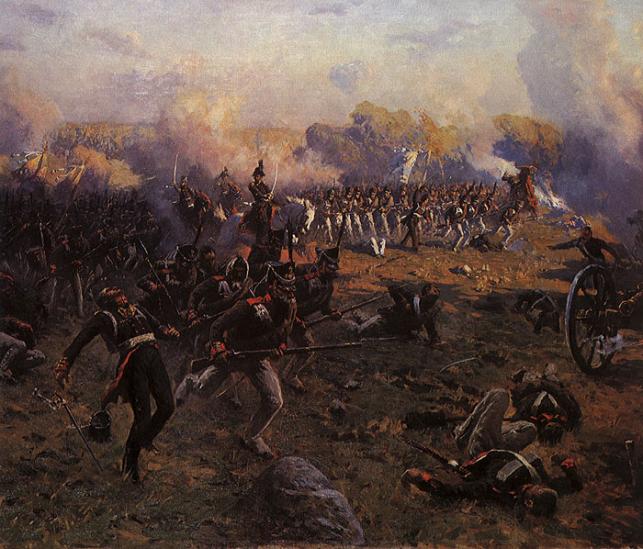 Лейб-гвардии гренадерский полк в сражении при Бородине (Дивизия Строганова в боях на Старой Смоленской дороге).Художник М. Греков.1912-1913 гг.
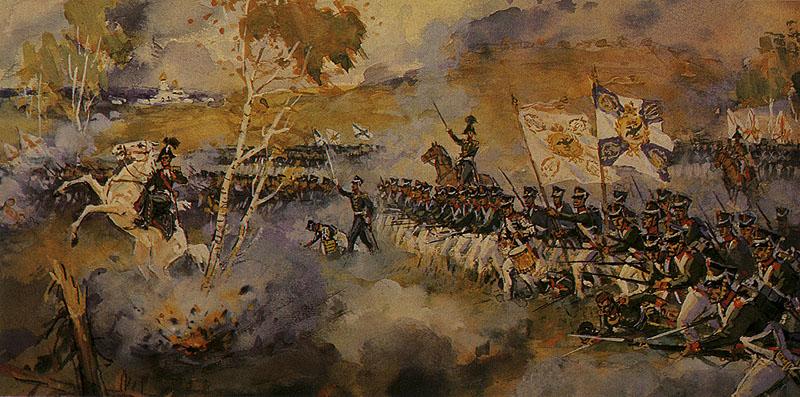 Бородинский бой.Иллюстрация к стихотворению М. Ю. Лермонтова «Бородино».Художник В. Шевченко. 1970-е гг.
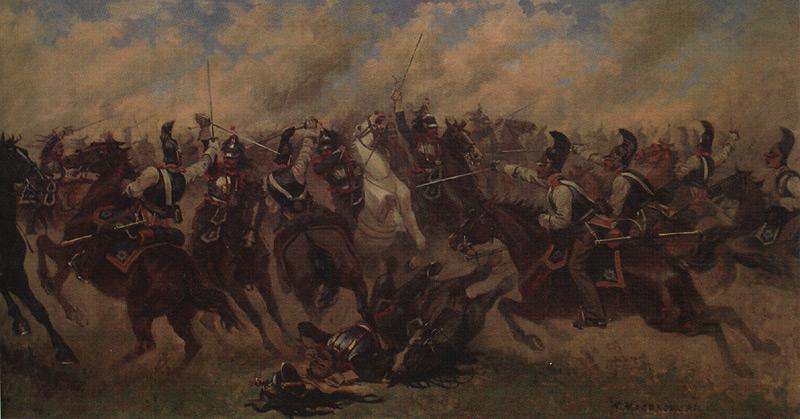 Атака Лейб-гвардии Конного полка 
на французских кирасир в 1812 г.Художник В.В. Мазуровский. 1910-1912 гг.Государственный мемориальный музей А.В. Суворова.
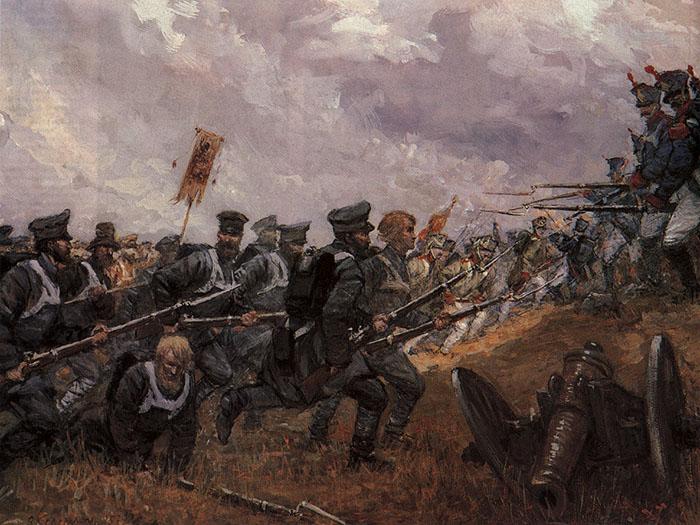 Московские ополченцы в боях на Старой Смоленской дороге.Художник В. Келерман. 1957 г.
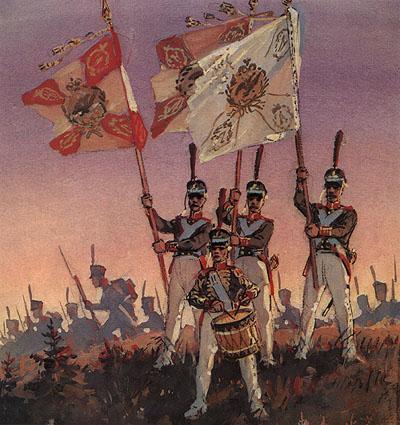 26 августа 1812 г.Иллюстрация к стихотворению М. Ю. Лермонтова «Бородино».Художник В. Шевченко.1970-е гг.
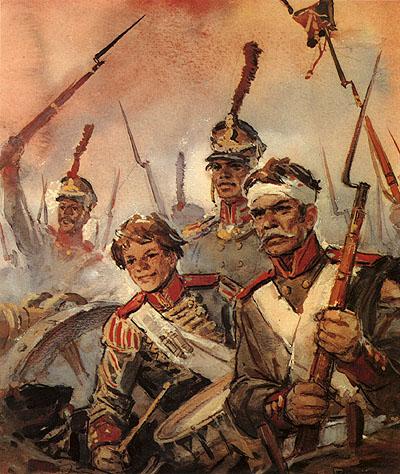 Герои Бородинской битвы.Иллюстрация к стихотворению М. Ю. Лермонтова «Бородино».Художник В. Шевченко. 1970-е гг.
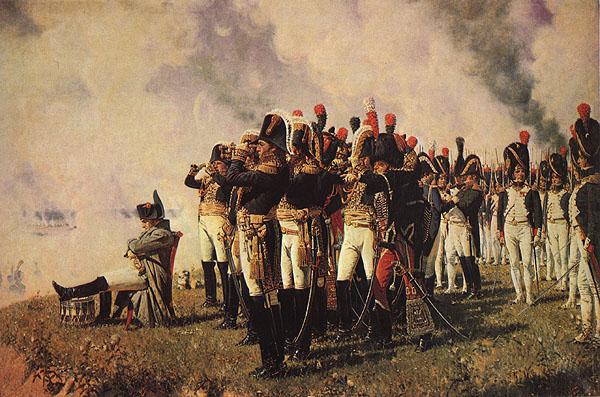 В.В. Верещагин
Наполеон I на Бородинских высотах
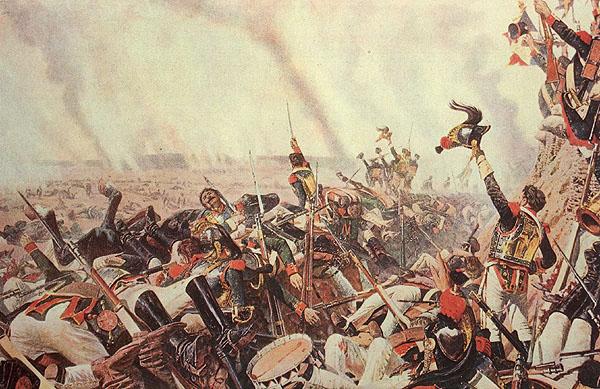 В.В. Верещагин
Конец Бородинского сражения
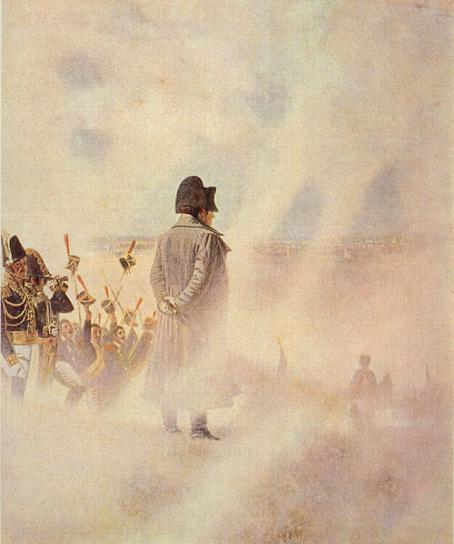 В.В. Верещагин
Перед Москвой - ожидание депутации бояр
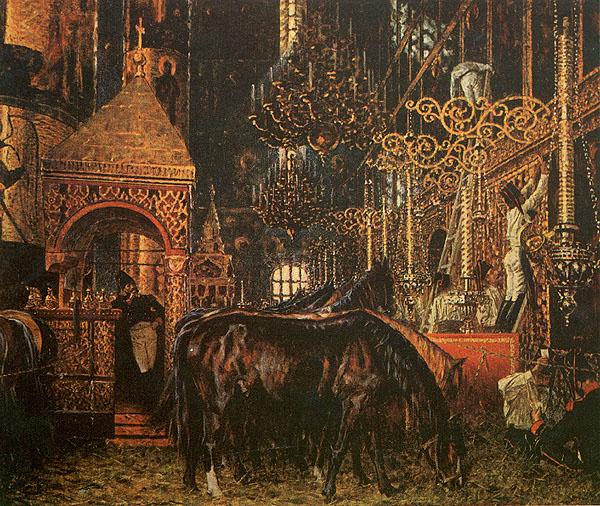 В.В. Верещагин
В Успенском соборе
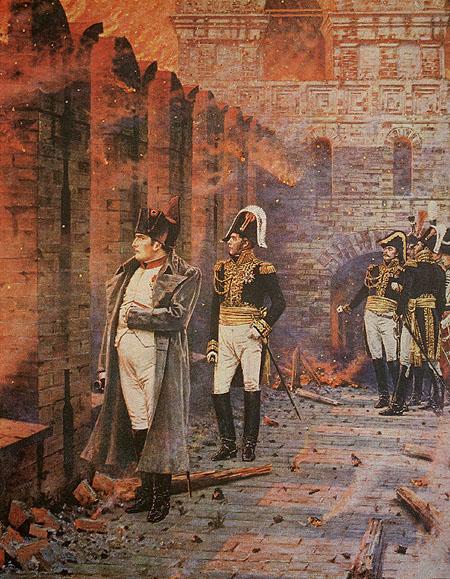 В.В. Верещагин
В Кремле - пожар!
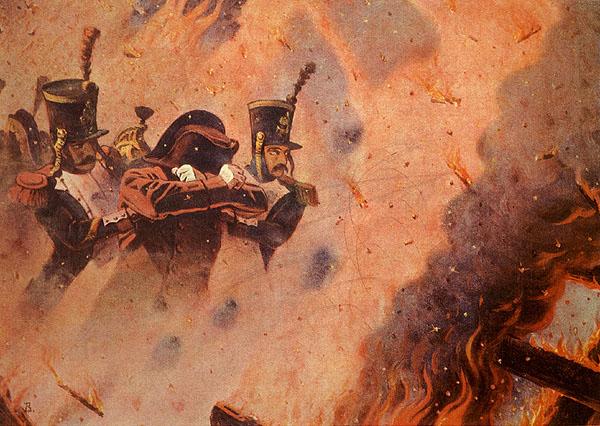 .
В.В. Верещагин
Сквозь пожар
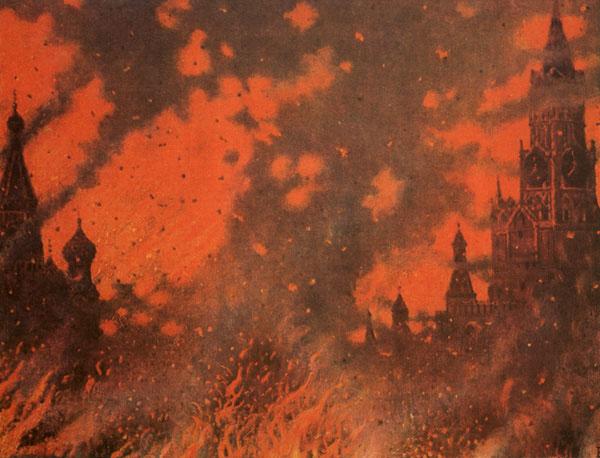 В.В. Верещагин
Зарево Замоскворечья
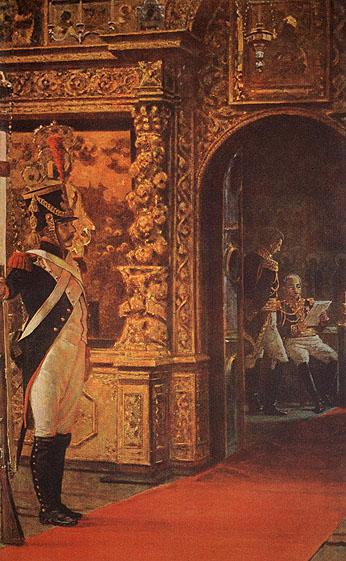 В.В. Верещагин
Маршал Даву в Чудовом монастыре
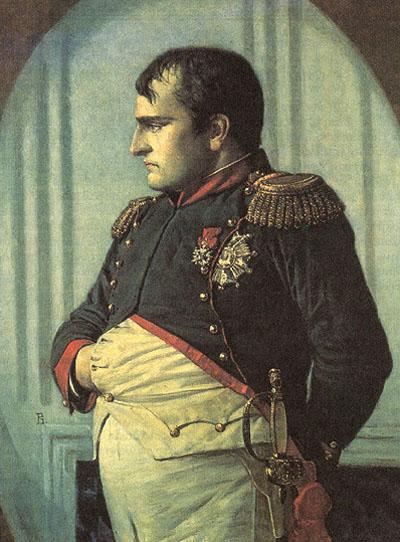 В.В. Верещагин
В Петровском дворце (в ожидании мира)
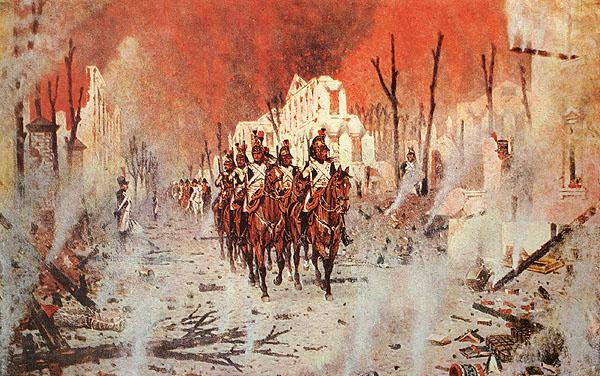 В.В. Верещагин
Возвращение из Петровского дворца
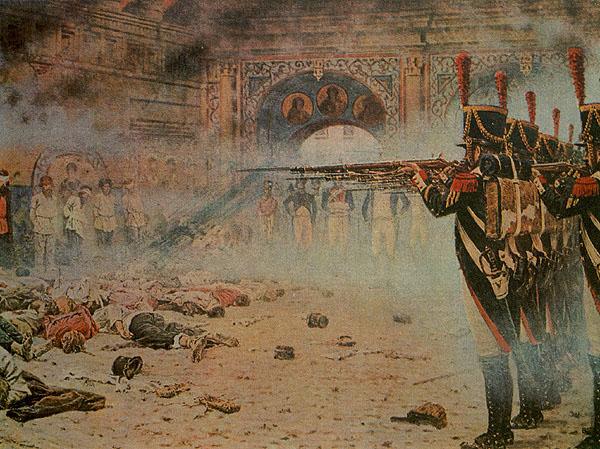 В.В. Верещагин
Поджигатели. Расстрел в Кремле
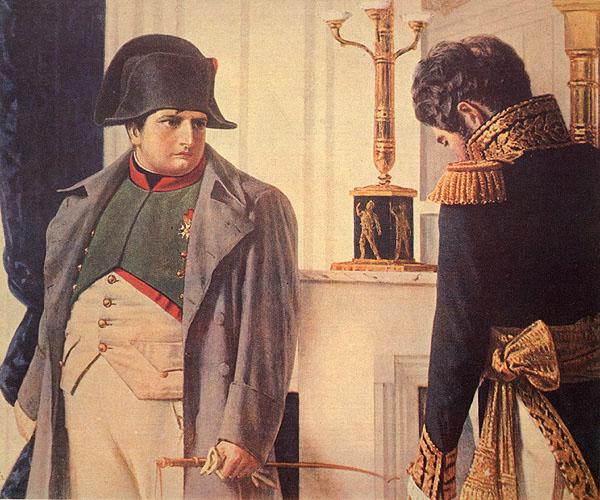 В.В. Верещагин
Наполеон и маршал Лористон - мир во что бы то ни стало
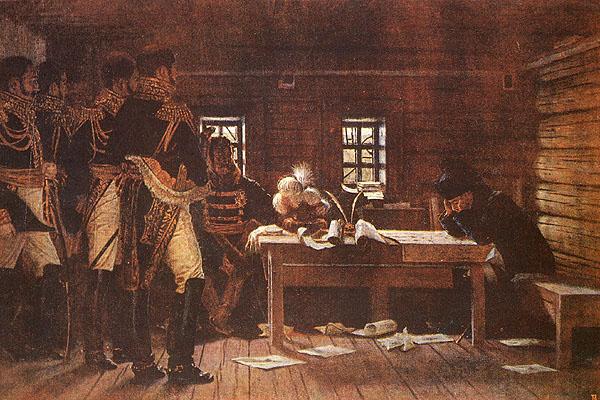 В.В. Верещагин
В Городне - пробиваться или отступать?
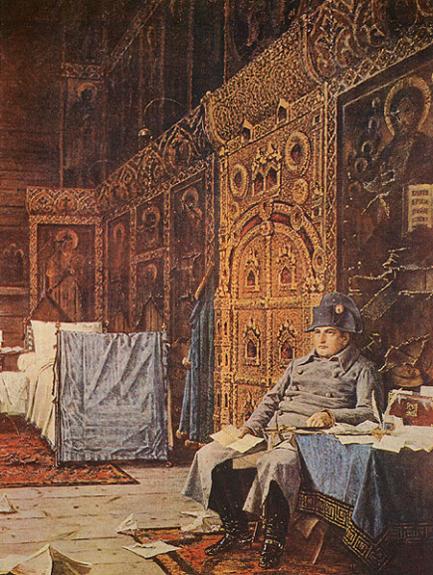 В.В. Верещагин
На этапе - дурные вести из Франции
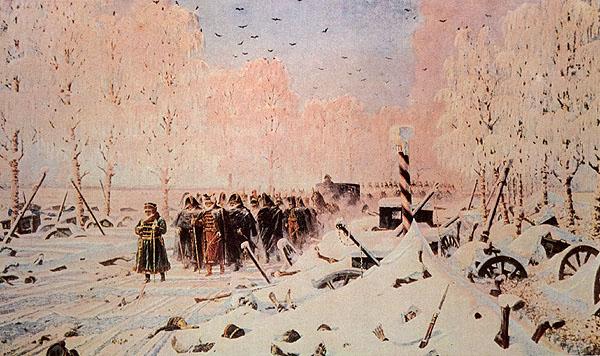 В.В. Верещагин
На большой дороге - отступление, бегство...
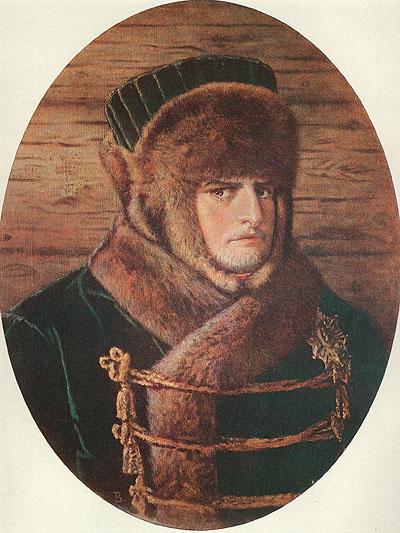 В.В. Верещагин
Наполеон в зимнем одеянии